Syndrome d intestin irritable
Réalisé par Dr ferria 
4eme année de médecine  gastroentérologie 
Faculté de médecine de Constantine 
 année  2021-2022
Plan du cours
Introduction
Définition
Epidémiologie
Physiopathologie
Clinique
Examens complémentaires
Stratégie diagnostique
Diagnostic différentiel
Traitement
conclusion
I-INTRODUCTION
Syndrome d intestin irritable (SII) ou colopathie fonctionnelle  une affection chronique bénigne constitue:
 un motif  fréquent de consultation
Son Diagnostic reste d élimination 
Altérant la qualité de vie dont de prise en charge difficile
fait partie d une entité plus large qu' on appelle les troubles fonctionnels intestinaux  TFI qui regroupe:
  SII
Ballonnement  fonctionnel
Diarrhée fonctionnel
Constipation fonctionnel
TFI non spécifies
Constipation induite par les opioïde
II-DEFINITION
CRITERES DE ROME IV 

Douleur abdominale récidivante  survenant au moins
 un jour / semaine au cours des 03 derniers mois  
évoluant depuis au moins 6 mois   , présentant 2 des 3
Caractéristique suivantes:
et
associé
 à une modification  
de la fréquence 
des selles
lie 
a la défécation
associé 
à une modification
de la consistance
des selles
et
Longstreth G., Gastroenterology 2006
En fonction de consistance de selles:4 sous types
SII avec constipation prédominante:C
     Selles dures ou solides  dans > 25%  des cas    défécation              
                   molles ou liquides dans < 25%  des cas défécation
SII avec diarrhée prédominante:D
   Selles molles ou  liquides dans > 25%  des cas défécation
                 dures ou  solides dans < 25%  des cas défécation
SII mixte: M
   Selles molles ou  liquides dans > 25%  des cas 
dures ou  solides dans > 25%  des cas
SII inclassable: 
  Anomalies insuffisantes de la consistance des selles pour être classer   par mi les 3 formes précédentes
1709
Echelle de Bristol
Type de  Selles                                                 Description
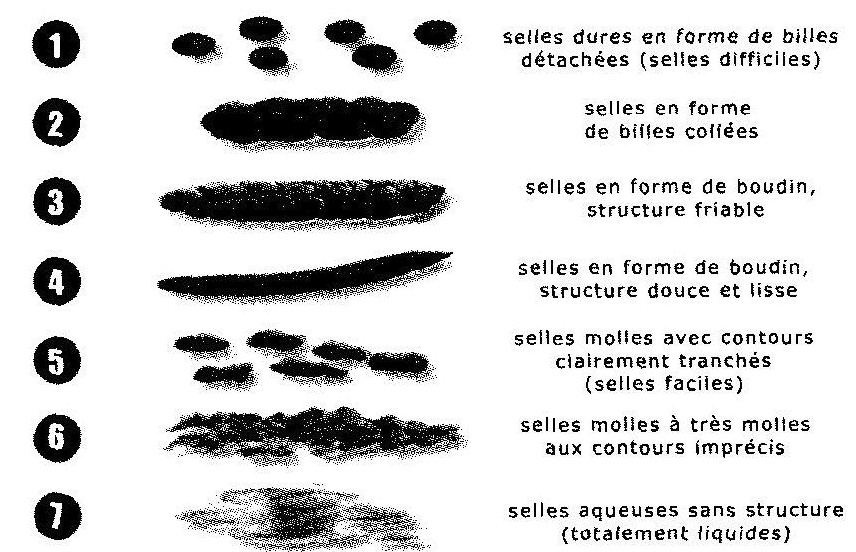 Autres sous groupe de TFI   -ROME IV
Ballonnement fonctionnel:  ballonnements ou de distension abdominale récidivantes, 
    critères de SII absents
Diarrhée fonctionnelle: Selles  molle ou liquide dans plus de 25 % des défécations
    critères de SII absents
Autres sous groupe de TFI   -ROME IV
Constipation fonctionnelle: 2 ou plus des critères suivants :
 selles< 3/semaine 
 Selles dures > 25 %
Efforts de poussée > 25 %  
 Sensation d'évacuation incomplète> 25 %  
Sensation d'obstruction ou de blocage a no-rectal> 25 
Manoeuvres digitales  > 25 % 
critères de SII absents
Autres sous groupe de TFI   -ROME IV
TFI non spécifies: symptômes intestinaux( gaz, ou douleurs atypiques n'entrant pas dans les cadres  précédents
Constipation induite par les opioïde: constipation fonctionnelle initie ou aggravée par les opioïde
III-ÉPIDÉMIOLOGIE :
Motif  fréquent de consultation en médecine générale et en gastro
touche environ 5 à 30%  de la population générale
Age: predominace chez  l’adulte entre 30 et 50 ans
Sex ratio H/F:1/3
VI-PHYSIOPATHOLOGIE :complexe, multifactorielle, intriguée
Trouble de la motricité intestinale
Trouble de la sensibilité intestinale
Facteur alimentaire(fibre/fermentiscible/allergie)
Facteur immunitaire : SII post infection( agent infectieux/trouble de la perméabilité intestinale)
Rôle de microbiote intestinale (modification quantitative ou qualitative)
dysregulation des neurotransmetteurs du SN entérique( recep 5HT3 .4. recapture de sérotonine)
Facteur psychique: stress .anxiété ;dépression obsession ;repos
Dysfonction de l axe cerveau-intestin
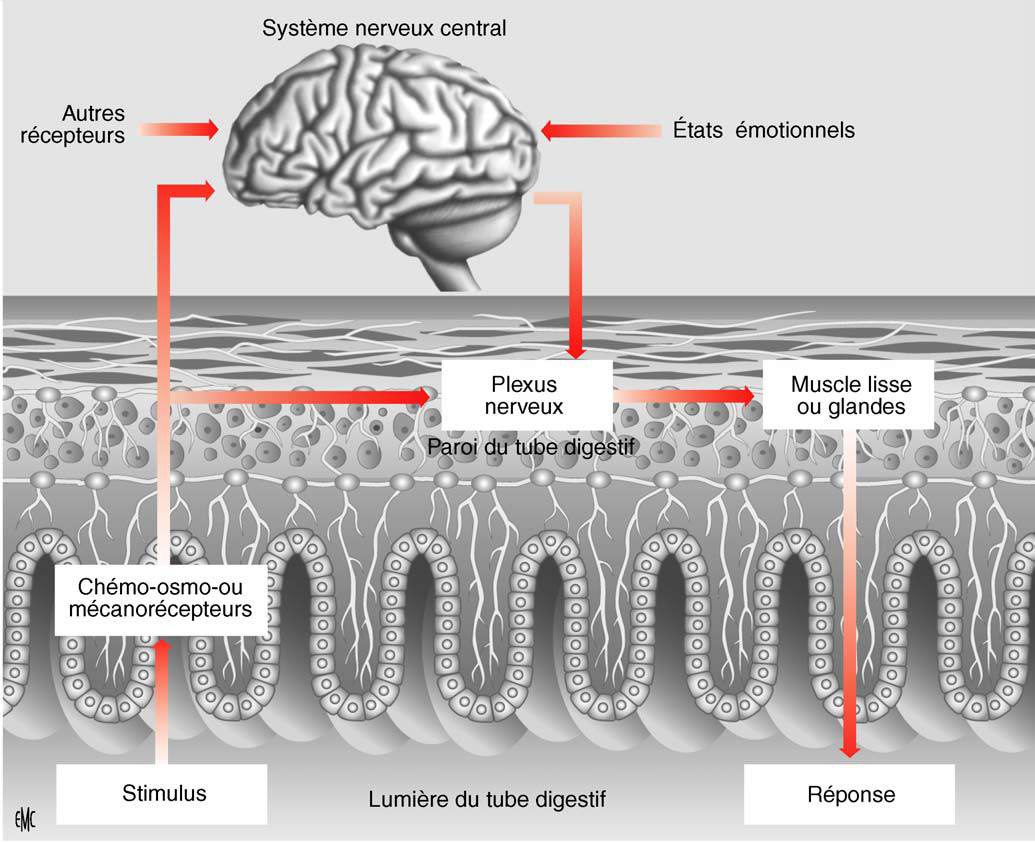 V-CLINIQUE
CARACTERE DE DE LA DOULEUR
Siège :  Localisée  FIG ou diffuse
 Irradiation : souvent le long du cadre colique
 Type : colique
Intensité :  modérée,  intense
 Durée : paroxystique ou continue
 Horaire de survenue :  diurne
 Facteur déclenchant : repas, stress,
 Facteur calmant : émission de selles ou de gaz, repos, vacances, médicaments (antispasmodiques)
 Évolution : chronique /période crises et d accalmies
V-CLINIQUE
2) Ballonnement abdominal: localise ou diffus souvent postprandial
3) troubles du transit : 
• Constipation :  moins de 3 selles par semaine 
• Diarrhée : nombre de selles à 3/24h, le poids de selle supérieur à 300g/24h 
− Un horaire postprandial et souvent matinal
− La présence de résidus alimentaires ingérés 
− Une sensation d’impériosité
• Alternance de constipation et de diarrhée
V-CLINIQUEAutres symptômes
Manifestations digestives :
 Nausées, éructations, (mauvaise haleine),dyspepsie
 Prurit anal, algies ano-rectales
 Manifestations extradigestives :
− Asthénie, céphalées
− Lombalgies, fibro myalgies
− Palpitations,
 dyspareunie, cystalgies, douleurs pelviennes
V-CLINIQUErechercher des signes d alarme
Symptômes d’apparition récente ou aggravés
   Masse abdominale+Altération de l’état général : amaigrissement  +ANEMIE
 Antécédents familiaux de : Polype/Cancer colorectal
Age plus  50 ans
Présence de sang dans les selles (réctorragies, méléna)
diarrhée
V-cliniqueexamen clinique
Il est pauvre, contrastant avec la richesse des signes fonctionnels. 
 Une douleur à la palpation du cadre colique ou d’une fosse iliaque gauche
Un météorisme abdominal
Toucher rectal: pour éliminer une tumeur rectale ou une dyschésie 
Examen de la thyroïde et des aires ganglionnaires(gg de troisier )
VI-Les examens complémentaires
Le diagnostic de SII reste un diagnostic d exclusion qui nécessite une examens complémentaires pour éliminer une pathologie organique notamment cancéreuse néanmoins ils ne sont pas systématiques chez tout les patients.
Les examens complémentaires sont indiques en cas:   
sujet âgé plus de 50 ans 
 des signes d alarme 
absence de réponse au traitement empirique
VI-Les examens complémentaires
Bilan de première ligne: 
  Bilan biologique standard : FNS, VS ,CRP; 
parasitologie des selles si diarrhée
 Coloscopie totale +biopsies 
 Échographie abdominale 
Pas d'exploration complémentaire devant un tableau de TFI typique sans signes d'alarme chez un patient jeune
Bilan de seconde  ligne
- Non systématique 
Si bilan initial non contributif 
Échec au traitement de première ligne
- Conduit en fonction du symptôme prédominant
VII-stratégie diagnostique
Symptômes anciens typiques évoquant SSI
Si echec
Age inferieur  a  50 ans 
Pas de signes d alarme
Examen clinique normal
Age supérieur de 50 ans 
Et / ou présence  de signes 
d alarme 
Examen clinique douteux
Traitement symptomatique empirique
Examens complémentaires de 1ER ligne
Examens complémentaires de  2 éme ligne+ TRT antidépresseur
+psycotherapie
Bilan négatif +Echec  au TRT symptomatique
VIII-Diagnostic différentiel
DEVANT DES DOULEURS ABDOMINALES :
ulcère gastroduodénal ou un cancer.
pathologie hépatobiliaire et pancréatique 
pathologie rénale ( lithiase rénale).
pathologie gynécologique 
 DEVANT DES TROUBLES DU TRANSIT :
La diarrhée chronique :(cancer colorectal, Crohn, RCH; maladie cœliaque…)
diarrhée motrice : causes hormonales (hyperthyroïdie,…)
 Une constipation récente : un cancer colorectal 
de sténose organique.
IX-TRAITEMENT :
1-BUT :
Rassurer sur la bénignité SII
Impliquer le malade dans la prise en charge( établir une bonne relation médecin –malade)
Soulager ++: traitement symptomatique+traitement complémentaire   psychothérapie et hypnose ( pas de traitement curatif ) 
Expliquer la chronicité de la maladie(crises /accalmie)
IX-TRAITEMENT :
2) Règles hygiéno-diétéiques :
Conseils alimentaires : 
 En cas de constipation :  un régime riche en fibres (ballonnement)
 En cas de diarrhée : régime d’exclusion lactose et sans FODMAP
 En cas de ballonnement : réduire les aliments fermentescibles FODMAP( hydrates de carbone);haricot

Conseils d’hygiène : il faut conseiller
 Activité physique régulière
 éviter le stress
 Aller à la selle  à heures fixes de préférence
IX-TRAITEMENT :
3)Médicaments :

En cas de douleur :
 Les antispasmodiques :
 Préférer les anispasmodiques musculotropes (mébéverine=Duspatalin®, bromure de pinaverium=Dicetel®,
      phloroglucinol=Spasfon®…) ou les agonistes opioïdes périphériques (trimebuine=Débridat®).
 Éviter les anticholinergiques (Buscopan®) en raison de leurs effets indésirables.
En cas de ballonnement :  adsorbants à base
− d’argile (Smecta®, Bedelix®…)
− de charbon (Eucarbon®…)
IX-TRAITEMENT :
constipation prédominante :
 Les laxatifs osmotiques : le lactulose (Duphalac®) ou les macrogols (Forlax®).
 Les laxatifs de lest à base de fibres ou mucilages (Normacol®)
 Eviter les laxatifs émollients ou lubrifiants
 Proscrire les laxatifs irritants
 diarrhée prédominante :
 Ralentisseurs du transit (lopéramide=Imodium®;colestyramine si echec)
 Pansements intestinaux :
      − Argiles et apparentés ( smecta ;bedilix)
      − Silicones : diméticone et siméticone
IX-TRAITEMENT :
4)Prise en charge psychologique :
 La relation médecin – malade : Elle est essentielle dans la prise en chage
 Psychothérapie de soutien
Antidépresseurs en cas de forme sévère: (Anxiolytiques , Antidépresseurs tricycliques   
    les inhibiteurs de la recapture de la sérotonine)  
thérapie cognitivo-comportementale, hypnose, relaxation...
IX-TRAITEMENT :
5-Médicaments agissant sur l’écosystème intestinal :
 Probiotiques : restauration qualitative et quantitative du microbiote
 Antibiotiques :  la rifaximine  un effet sur le ballonnement abdominal.
6) Autres traitements :
 Agonistes 5 -HT4 : tegasérod (constipation) 
 Antagonistes 5 -HT3: alosétron (diarrhée) 
 des effets indésirables .
X-conclusion
Le SII  est un problème de santé publique par:
 la gêne fonctionnelle qui occasionne (répercutions sur la vie socioéconomique  )
 le coût important de la prise en charge de ces patients.
Le médecin doit tout d’abord éliminer une pathologie organique avant de retenir le diagnostic de SII. 
L’ancienneté des symptômes, la conservation de l’état général et la normalité de l’examen physique sont des éléments essentiels qui plaident en faveur du diagnostic.
Leur prise en charge doit être globale. Le traitement dépend avant tout d’une bonne relation médecin malade vue le caractère chronique et parfois invalidant de ces troubles.